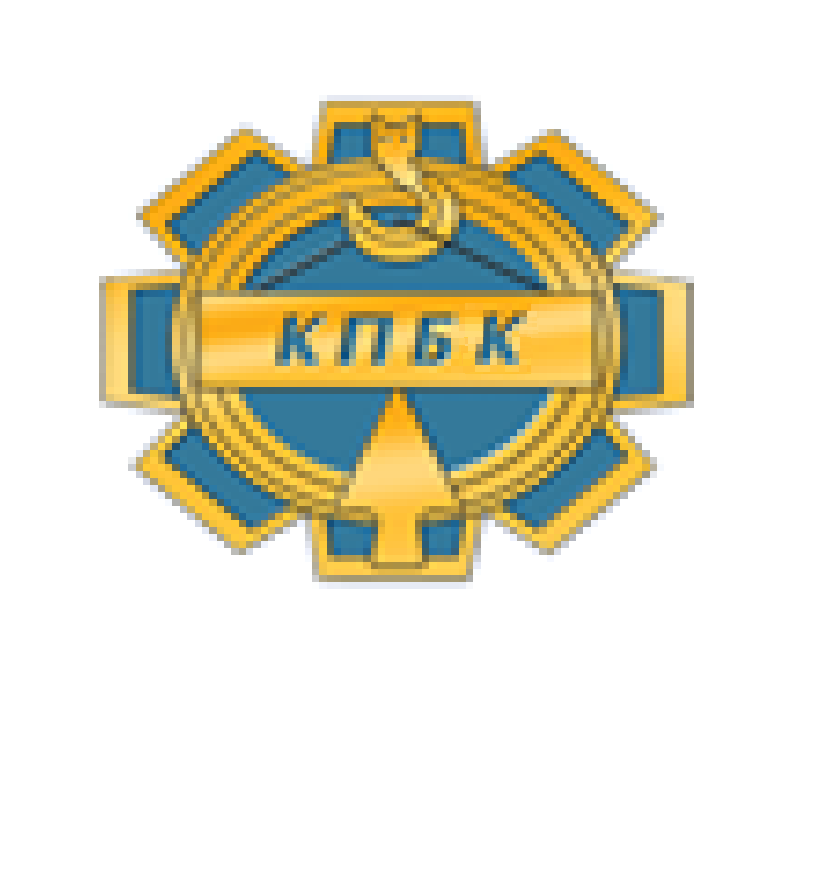 ЗВІТ
     директора  КОМУНАЛЬНого  ЗАКЛАДу ПРОФЕСІЙНОЇ (ПРОФЕСІЙНО-ТЕХНІЧНОЇ) ОСВІТИ
«КИЇВСЬКИЙ ПРОФЕСІЙНИЙ БУДІВЕЛЬНИЙ КОЛЕДЖ»
за 2024 рік
Кадрове забезпечення станом на - 01.09.2024
Заклад освіти укомплектовано педагогічними працівниками згідно штатного розпису на 96%  від потреби.
Якісний склад педагогічних працівників
Контингент учнів станом на 01.10.2024
План виконання регіонального замовлення 2024
Працевлаштування 2024
Причини непрацевлаштування:
продовжують навчання-  3
перебувають за кордоном  - 9
90 %
146
132
114
90 %
102
12
Не працевлаштовано
План
Факт
Випуск
Працевлаштовано
Працевлаштування за професіями
На 2024-2025 навчальний рік укладено 109 договорів про надання освітніх послуг у сфері професійної (професійно-технічної) освіти між закладом освіти і замовниками робітничих кадрів на 388 робочих місць.
Результати державної кваліфікаційної атестації 2024
Державну кваліфікаційну атестацію випускники склали: середній рівень – 15, достатній рівень - 43, високий рівень - 42 здобувачі освіти. Всього отримали рівень кваліфікації: 
2 розряд -  26, 
3 розряд – 68, 
4 розряд – 36, 
ІІІ категорію - 25, 
за професією - 25 здобувачів освіти. 
	У 2024 році отримано 1 диплом з відзнакою з професії «Касир (в банку), касир торговельного залу, адміністратор». 
	Працевлаштовано за професією (за регіональним замовленням) 102 випускника, 3 особи продовжують навчання  в закладах освіти, 9 - не працевлаштовані у зв’язку з виїздом за кордон.
Рух контингенту
Навчальна робота
Усі робочі навчальні плани та програми із загальноосвітньої, професійно-теоретичної та професійно-практичної підготовки виконані у повному обсязі. 
	Викладачі загальноосвітньої та професійно-технічної підготовки впроваджували нові форми і методи навчання, які сприяли розвитку пізнавальних здібностей та самостійності здобувачів освіти. 

У І семестр 2024-2025 навчального року: 
проведено І етап всеукраїнських олімпіад з 9 базових предметів (математика, фізика, хімія, біологія географія, українська мова та література, історія, іноземна мова, інформатика);
здобувачі освіти посіли І та ІІ місця в ІІ етапі всеукраїнської олімпіади з іноземної мови; 
викладачі та здобувачі освіти приєдналися  до написання всеукраїнського диктанту національної єдності;
проведено заходи до Дня української писемності;
активна участь у заходах національно-патріотичного  виховання.
Інформація про участь у конкурсах та їх результативність:

І місце у міському огляді-конкурсі художньої самодіяльності серед здобувачів освіти закладів П(ПТ)О м. Києва «Творче джерело» (жанр «Театри») (Шевчук О.Г.) (березень);
ІІІ місце у міському конкурсі на кращий кабінет предмету «Захист України» серед закладів професійної (професійно-технічної) освіти м. Києва (Проценко В.Г.) (травень);
5 місце у міському конкурсі на кращу майстерню з професії «Маляр» серед закладів професійної (професійно-технічної) освіти м. Києва (Темінська А.В., Костюченко С.С., Церковна-Діденко В.О.).
Участь у міському конкурсі фахової майстерності серед майстрів виробничого навчання з професії «Слюсар з ремонту колісних транспортних засобів» (Білошапка А.І.) (жовтень);
5, 6 місця у районному конкурсі «Дарниця талантами славиться» (жанр «Художнє читання») (Шевчук О.Г.) (листопад);
7 місце у міському конкурсі серед викладачів предмета «Охорона праці» закладів професійної (професійно-технічної) освіти м. Києва (Карпова Ж.П.) (листопад).
Методична робота
Науково-методична тема закладу освіти: «Підготовка висококваліфікованих робітників в умовах інноваційної діяльності закладу професійної (професійно-технічної) освіти».
У коледжі працює 6 методичних комісій:
МК викладачів загальноосвітньої підготовки;
МК педагогічних працівників зварювальних професій;
МК педагогічних працівників опоряджувальних професій;
МК педагогічних працівників автослюсарних професій;
МК педагогічних працівників з професії «Касир (в банку), касир торговельного залу, адміністратор»;
МК класних керівників.
      Основною метою діяльності методичної служби та методичних комісій було і є сприяння педагогічним працівникам у підвищенні професійної майстерності та розкритті творчого потенціалу, наданні методичної допомоги у проведенні відкритих уроків, написанні методичних розробок, створенні портфоліо, консультацій з цифрової грамотності.  
      У 2024 році на базі коледжу проведено міські методичні секції педагогічних працівників будівельних та деревообробних професій (лютий), педагогічних працівників інформаційно-комунікаційних мереж (червень). Викладач професійно-теоретичної підготовки Манакова Л.В. та майстер виробничого навчання Приходько Д.Ю. у складі робочої групи брали участь у розробці державного освітнього стандарту з професії  «Електрозварник ручного зварювання».
Методична робота
У 2024 році:
проведені  відкриті уроки в рамках атестації  та обміну досвідом; 
для організації освітнього процесу педагоги використовували Інтернет - ресурси: Освіта.ua; «Всеосвіта»; «На урок»; Googledisk; Viber; Youtube; Facebook; Zoom; Google; Classroom; GoogleMeet, LearningApps; Prometheus; pidruchnyk.com.ua; 
проведено практичний семінар з методичної роботи «Мої педагогічні знахідки», а саме, майстер-класи: «Все для організації сучасного освітнього процесу: платформа ВЧИМО» (Зінченко П.А.), «Електронні освітні ресурси» (Степюк Н.А.),  «Цифрові навички для освіти з Google та використання графічного планшета на уроках» (Кочубей В.М.); психолого-педагогічні семінари: «Формувальне оцінювання – шлях до успішного навчання» (Кириченко О.М.) та «Чарівна пігулка для освітян або психологічне розвантаження педагогічних працівників під час воєнного стану» (Щур В.А.); педагогічні читання: «Формування компетентностей здобувачів освіти на уроках теоретичного і виробничого навчання»;
згідно графіка проведені предметні тижні та конкурси професійної майстерності серед здобувачів освіти коледжу;
проведено навчання за участю представників ТОВ «Фроніус Україна», а саме, майстер-класи для майстрів виробничого навчання та здобувачів освіти:  «Підготовка зварювального обладнання до роботи», «Аргоно-дугове зварювання кольорових металів», «Плазмо-дугове різання», «Напівавтоматичне зварювання алюмінію».
Методична робота
Протягом 2024 року педагоги продовжували працювати над підвищенням свого професійного рівня шляхом самоосвіти та індивідуальної навчально-методичної діяльності; брали участь у тренінгах, вебінарах, семінарах, онлайн навчаннях, курсах та інтернет-конференціях, про що свідчать отримані сертифікати. 
	У 2024 році атестувалось 7 педагогічних працівників, із них: 3 педагогічним працівникам підтверджено кваліфікаційну категорію «спеціаліст вищої категорії»       (Бобровська О.Ю., Зінченко П.А., Лафенко О.А.), 1 педагогічному працівнику підтверджено педагогічне звання «старший викладач» (Бобровська О.Ю.), 1 педагогічному працівнику присвоєно педагогічне звання «старший викладач» (Зінченко П.А.), 1 педагогічному працівнику підтверджено педагогічне звання «майстер виробничого навчання І категорії» (Білошапка А.І.). 
	Підвищили кваліфікацію 17 педагогічних працівників, пройшли стажування на підприємствах 8 педагогічних працівників. Педагогічні працівники навчалися і здобули робітничі професії: «Слюсар з ремонту колісних транспортних засобів» (6 майстрів виробничого навчання), «Агент з постачання» (4 майстри виробничого навчання).
Методична робота
Методична робота
Виховна робота
Виховна робота
У коледжі  налагоджена робота із соціальними партнерами з метою духовного, морального, національно-патріотичного, правового, екологічного, естетичного, трудового виховання здобувачів освіти, профілактики негативних явищ у молодіжному середовищі та сприяння вихованню здобувачів освіти.
	У  коледжі    організовані та працюють  гуртки: «Художнє слово», «Майстерня відносин», «Патріот»  та спортивні секції: міні - футбол,  настільний  теніс,  гирьовий  спорт.  Плідно співпрацюємо із Дарницьким центром позашкільної освіти. На базі коледжу згідно угод про співпрацю працюють гуртки: «Сокіл –Джура», «Народна творчість», «Ігропрактика», «Вільні», «Літературна творчість», «Цікава математика».
        Учасники  гуртків  беруть участь у фестивалях, міських та районних конкурсах, концертах, мають нагороди – Дипломи , Грамоти Дарницької у місті Києві РДА, ДОН міста Києва, КДБХТТ. 	Учасники гуртка «Художнє слово» зайняли І місце у міському огляді-конкурсі художньої самодіяльності серед здобувачів освіти закладів П(ПТ)О м. Києва «Творче джерело» у жанрі «Театри»; 5, 6 місця у районному конкурсі «Дарниця талантами славиться» у жанрі «Художнє читання»; 3 місце у першому  районному конкурсі творчих робіт  «Я в безпеці» в номінації «Есе»; брали участь у літературному  вечорі «Шляхами класики» та  міському заході до Дня Гідності та Свободи.
Виховна робота
Учасники спортивних секцій брали активну участь у Спартакіаді серед студентів вищих навчальних закладів, яку проводить Дарницька у м. Києві РДА, та здобули  призові місця:
- І особисте і І командне місця з стрільби з малокаліберної гвинтівки до Дня Пам’яті Героїв Крут; 
- ІІІ місце з стрільби з малокаліберної гвинтівки до Дня Українського добровольця;
- ІІ місце з стрільби з пневматичної гвинтівки на чемпіонаті України серед команд Товариства оборони України;
- І, ІІ, ІІІ особисті та І командне місця з стрільба з пневматичної зброї у військово-патріотичній грі «Патріот» серед ВНЗ Дарницького району міста Києва;
- ІІІ місце  на смузі перешкод ІІ етапу Спартакіади допризовної молоді  серед ПТНЗ міста Києва;
- ІІ місце з розбирання-збирання автомата у військово-патріотичній грі «Патріот» серед ВНЗ Дарницького району міста Києва; 
- ІІ командне місце у змаганнях з лазертагу у військово-патріотичній грі «Патріот» серед ВНЗ Дарницького району міста Києва ;
- І, ІІ місця з настільного тенісу у турнірі серед ВНЗ Дарницького району міста Києва;
ІІІ місце з футзалу  у Спартакіаді серед ВНЗ Дарницького району міста Києва;
ІІ, ІІІ місця з шахів і шашок у Спартакіаді серед ВНЗ Дарницького району міста Києва.
	Велику увагу приділяємо волонтерській роботі. Співпрацюємо з ГО «Дієва громада Києва» -  плетемо  маскувальні сітки для воїнів. До дня волонтера  найактивніші здобувачі освіти та працівники  коледжу отримали  Подяку від голови Дарницької РДА. Виготовляємо та встановлюємо протикомулятивні щити, здійснюємо технічне обслуговування та ремонт автомобілів для ЗСУ.
Робота психологічної служби закладу освіти
Протягом 2024 року практичним психологом коледжу була проведена наступна робота:
психологічна діагностика здобувачів освіти (діти під опікою, діти з особливими потребами, діти з сімей, що потрапили в складні життєві умови, діти з девіантною поведінкою);
індивідуальні консультації батьків та\або опікунів здобувачів освіти з питань навчання і поведінки, а також особистісного розвитку учнів;
індивідуальні та групові консультації, корекційно-розвивальні заняття, навчально-розвивальні ігри для здобувачів освіти з питань особистісного розвитку, попередження конфліктних ситуацій в учнівських колективах, проявів булінгу;
індивідуальні консультації для педагогічних працівників щодо рекомендацій за результатами індивідуальної роботи із здобувачами освіти з питань запобігання булінгу в учнівському середовищі.
	До проведення виховних заходів долучалися спеціалісти Дарницького районного центру СС для СДМ, районних служб у справах дітей, працівники ювенальної поліції, спеціалісти Київського міського центру зайнятості, волонтери, військовослужбовці,  представники громадських та  благодійних організацій.
Плани на майбутнє
Завдання на 2024/2025 навчальний рік:
Оновлення змісту професійної освіти шляхом розробки робочих освітніх програм за стандартами на основі компетентнісного підходу відповідно до вимог ринку праці та роботодавців.
Створення належних умов для навчання здобувачів освіти шляхом модернізації матеріально-технічного забезпечення освітнього процесу.
Використання дієвих форм контролю за організацією освітнього процесу з метою забезпечення якісної підготовки майбутніх фахівців.
Підвищення професійної і педагогічної майстерності педагогічних працівників через курси підвищення кваліфікації, стажування, школи передового педагогічного досвіду, ознайомлення з досвідом роботи інших закладів професійної (професійно-технічної) освіти.
Впровадження та використання в освітньому процесі новітніх педагогічних і виробничих технологій, Інтернет-ресурсів. Розширення форм взаємодії з соціальними партнерами, роботодавцями щодо стажування майстрів виробничого навчання і викладачів професійно-теоретичної підготовки на виробництві.
Проведення ефективних заходів з професійної орієнтації та популяризації професійної освіти.